Technician License CourseChapter 3
Lesson Plan Module 5 –
Ohm’s Law, Power, and the Metric System
Ohm’s Law
E represents voltage
Units – volts (V)
I represents current
Units – amperes (A)
R represents resistance
Units – ohms (Ω)

R = E / I
I = E / R
E = I x R
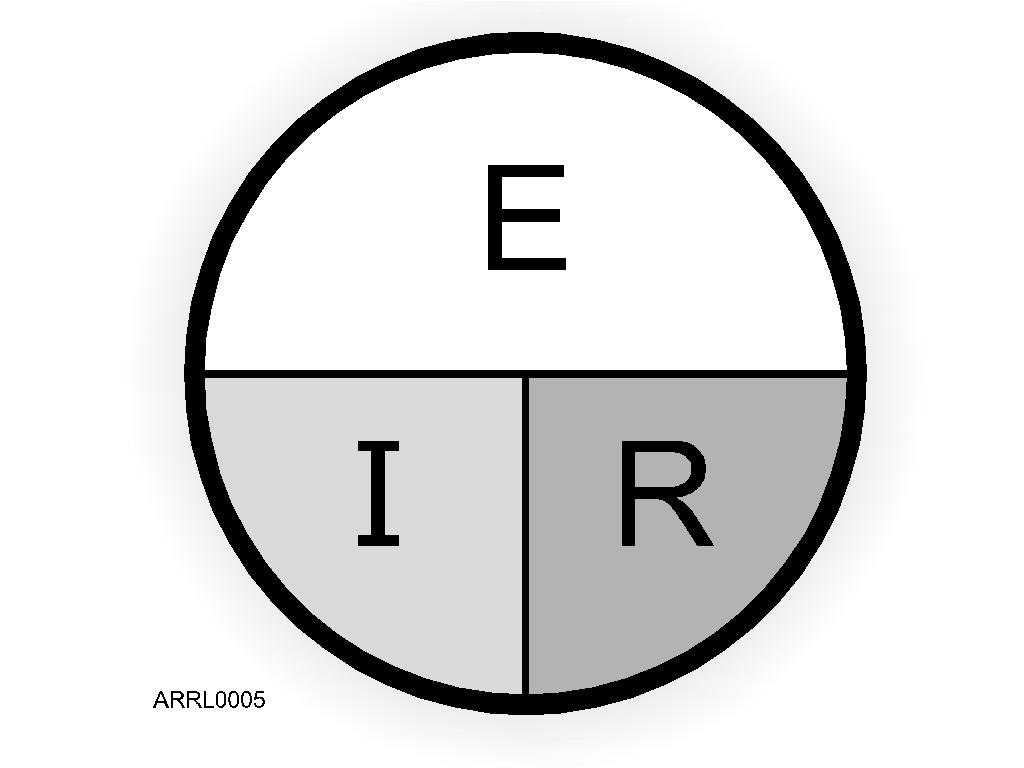 2014 Technician License Course
[Speaker Notes: Go over the simple Ohm’s Law math and provide a few examples of how to solve problems.  Demonstrate how to use the graphic by placing a hand over the variable representing the unknown quantity.  

Present some examples that are the same as test questions (without telling them that they are test questions).  

Have the students solve these problems so they are confident that they can do the math.]
Practice Questions
2014 Technician License Course
What formula is used to calculate current in a circuit?
A. Current (I) equals voltage (E) multiplied by resistance (R)
B. Current (I) equals voltage (E) divided by resistance (R)
C. Current (I) equals voltage (E) added to resistance (R)
D. Current (I) equals voltage (E) minus resistance (R)
 T5D01 HRLM (3-4)
2014 Technician License Course
What formula is used to calculate current in a circuit?
A. Current (I) equals voltage (E) multiplied by resistance (R)
B. Current (I) equals voltage (E) divided by resistance (R)
C. Current (I) equals voltage (E) added to resistance (R)
D. Current (I) equals voltage (E) minus resistance (R)
 T5D01 HRLM (3-4)
2014 Technician License Course
What formula is used to calculate voltage in a circuit?
A. Voltage (E) equals current (I) multiplied by resistance (R)
B. Voltage (E) equals current (I) divided by resistance (R)
C. Voltage (E) equals current (I) added to resistance (R)
D. Voltage (E) equals current (I) minus resistance (R)
 T5D02 HRLM (3-4)
2014 Technician License Course
What formula is used to calculate voltage in a circuit?
A. Voltage (E) equals current (I) multiplied by resistance (R)
B. Voltage (E) equals current (I) divided by resistance (R)
C. Voltage (E) equals current (I) added to resistance (R)
D. Voltage (E) equals current (I) minus resistance (R)
 T5D02 HRLM (3-4)
2014 Technician License Course
What formula is used to calculate resistance in a circuit?
A. Resistance (R) equals voltage (E) multiplied by current (I)
B. Resistance (R) equals voltage (E) divided by current (I)
C. Resistance (R) equals voltage (E) added to current (I)
D. Resistance (R) equals voltage (E) minus current (I)
 T5D03 HRLM (3-4)
2014 Technician License Course
What formula is used to calculate resistance in a circuit?
A. Resistance (R) equals voltage (E) multiplied by current (I)
B. Resistance (R) equals voltage (E) divided by current (I)
C. Resistance (R) equals voltage (E) added to current (I)
D. Resistance (R) equals voltage (E) minus current (I)
 T5D03 HRLM (3-4)
2014 Technician License Course
What is the resistance of a circuit in which a current of 3 amperes flows through a resistor connected to 90 volts?
A. 3 ohms
B. 30 ohms
C. 93 ohms
D. 270 ohms
 T5D04 HRLM (3-5)
2014 Technician License Course
What is the resistance of a circuit in which a current of 3 amperes flows through a resistor connected to 90 volts?
A. 3 ohms
B. 30 ohms
C. 93 ohms
D. 270 ohms
 T5D04 HRLM (3-5)
2014 Technician License Course
What is the resistance in a circuit for which the applied voltage is 12 volts and the current flow is 1.5 amperes?
A. 18 ohms
B. 0.125 ohms
C. 8 ohms
D. 13.5 ohms
 T5D05 HRLM (3-5)
2014 Technician License Course
What is the resistance in a circuit for which the applied voltage is 12 volts and the current flow is 1.5 amperes?
A. 18 ohms
B. 0.125 ohms
C. 8 ohms
D. 13.5 ohms
 T5D05 HRLM (3-5)
2014 Technician License Course
What is the resistance of a circuit that draws 4 amperes from a 12-volt source?
A. 3 ohms
B. 16 ohms
C. 48 ohms
D. 8 ohms
 T5D06 HRLM (3-5)
2014 Technician License Course
What is the resistance of a circuit that draws 4 amperes from a 12-volt source?
A. 3 ohms
B. 16 ohms
C. 48 ohms
D. 8 ohms
 T5D06 HRLM (3-5)
2014 Technician License Course
What is the current flow in a circuit with an applied voltage of 120 volts and a resistance of 80 ohms?
A. 9600 amperes
B. 200 amperes
C. 0.667 amperes
D. 1.5 amperes
 T5D07 HRLM (3-5)
2014 Technician License Course
What is the current flow in a circuit with an applied voltage of 120 volts and a resistance of 80 ohms?
A. 9600 amperes
B. 200 amperes
C. 0.667 amperes
D. 1.5 amperes
 T5D07 HRLM (3-5)
2014 Technician License Course
What is the current flowing through a 100-ohm resistor connected across 200 volts?
A. 20,000 amperes
B. 0.5 amperes
C. 2 amperes
D. 100 amperes
 T5D08 HRLM (3-5)
2014 Technician License Course
What is the current flowing through a 100-ohm resistor connected across 200 volts?
A. 20,000 amperes
B. 0.5 amperes
C. 2 amperes
D. 100 amperes
 T5D08 HRLM (3-5)
2014 Technician License Course
What is the current flowing through a 24-ohm resistor connected across 240 volts?
A. 24,000 amperes
B. 0.1 amperes
C. 10 amperes
D. 216 amperes
 T5D09 HRLM (3-5)
2014 Technician License Course
What is the current flowing through a 24-ohm resistor connected across 240 volts?
A. 24,000 amperes
B. 0.1 amperes
C. 10 amperes
D. 216 amperes
 T5D09 HRLM (3-5)
2014 Technician License Course
What is the voltage across a 2-ohm resistor if a current of 0.5 amperes flows through it?
A. 1 volt
B. 0.25 volts
C. 2.5 volts
D. 1.5 volts
 T5D10 HRLM (3-5)
2014 Technician License Course
What is the voltage across a 2-ohm resistor if a current of 0.5 amperes flows through it?
A. 1 volt
B. 0.25 volts
C. 2.5 volts
D. 1.5 volts
 T5D10 HRLM (3-5)
2014 Technician License Course
What is the voltage across a 10-ohm resistor if a current of 1 ampere flows through it?
A. 1 volt
B. 10 volts
C. 11 volts
D. 9 volts
 T5D11 HRLM (3-5)
2014 Technician License Course
What is the voltage across a 10-ohm resistor if a current of 1 ampere flows through it?
A. 1 volt
B. 10 volts
C. 11 volts
D. 9 volts
 T5D11 HRLM (3-5)
2014 Technician License Course
What is the voltage across a 10-ohm resistor if a current of 2 amperes flows through it?
A. 8 volts
B. 0.2 volts
C. 12 volts
D. 20 volts
 T5D12 HRLM (3-5)
2014 Technician License Course
What is the voltage across a 10-ohm resistor if a current of 2 amperes flows through it?
A. 8 volts
B. 0.2 volts
C. 12 volts
D. 20 volts
 T5D12 HRLM (3-5)
2014 Technician License Course
Power - Electrons Doing Work and Expending Energy
Any time energy is expended, power is consumed.
Electrons moving through resistance expend electrical energy and consume power.
Power is the rate at which energy is consumed.
Power is measured in units of watts (W).
2014 Technician License Course
[Speaker Notes: Discuss the concept of power in electronics. Be clear that power is a rate of energy consumption. Students will be familiar with their electric bill but point out that they are charged for energy (power x time is kilowatts x hours or kw-hr) no matter whether they use the energy quickly (high power) or slowly (low power).]
Power Equation
Power is calculated as the product of voltage and current
	P = E x I
	E = P / I
	I = P / E
Like Ohm’s Law, if you know two of the values, you can calculate the third.
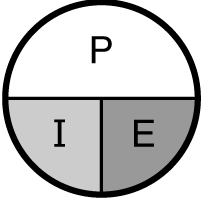 2014 Technician License Course
[Speaker Notes: Go through some simple problems using the power formula.  Again use test question examples.]
Practice Questions
2014 Technician License Course
Electrical power is measured in which of the following units?
A. Volts
B. Watts
C. Ohms
D. Amperes
 T5A02 HRLM (3-5)
2014 Technician License Course
Electrical power is measured in which of the following units?
A. Volts
B. Watts
C. Ohms
D. Amperes
 T5A02 HRLM (3-5)
2014 Technician License Course
Which term describes the rate at which electrical energy is used?
A. Resistance
B. Current
C. Power
D. Voltage
 T5A10 HRLM (3-5)
2014 Technician License Course
Which term describes the rate at which electrical energy is used?
A. Resistance
B. Current
C. Power
D. Voltage
 T5A10 HRLM (3-5)
2014 Technician License Course
What is the formula used to calculate electrical power in a DC circuit?
A. Power (P) equals voltage (E) multiplied by current (I)
B. Power (P) equals voltage (E) divided by current (I)
C. Power (P) equals voltage (E) minus current (I)
D. Power (P) equals voltage (E) plus current (I)
 T5C08 HRLM (3-5)
2014 Technician License Course
What is the formula used to calculate electrical power in a DC circuit?
A. Power (P) equals voltage (E) multiplied by current (I)
B. Power (P) equals voltage (E) divided by current (I)
C. Power (P) equals voltage (E) minus current (I)
D. Power (P) equals voltage (E) plus current (I)
 T5C08 HRLM (3-5)
2014 Technician License Course
How much power is being used in a circuit when the applied voltage is 13.8 volts DC and the current is 10 amperes?
A. 138 watts
B. 0.7 watts
C. 23.8 watts
D. 3.8 watts
 T5C09 HRLM (3-5)
2014 Technician License Course
How much power is being used in a circuit when the applied voltage is 13.8 volts DC and the current is 10 amperes?
A. 138 watts
B. 0.7 watts
C. 23.8 watts
D. 3.8 watts
 T5C09 HRLM (3-5)
2014 Technician License Course
How much power is being used in a circuit when the applied voltage is 12 volts DC and the current is 2.5 amperes?
A. 4.8 watts
B. 30 watts
C. 14.5 watts
D. 0.208 watts
 T5C10 HRLM (3-5)
2014 Technician License Course
How much power is being used in a circuit when the applied voltage is 12 volts DC and the current is 2.5 amperes?
A. 4.8 watts
B. 30 watts
C. 14.5 watts
D. 0.208 watts
 T5C10 HRLM (3-5)
2014 Technician License Course
How many amperes are flowing in a circuit when the applied voltage is 12 volts DC and the load is 120 watts?
A. 0.1 amperes
B. 10 amperes
C. 12 amperes
D. 132 amperes
 T5C11 HRLM (3-5)
2014 Technician License Course
How many amperes are flowing in a circuit when the applied voltage is 12 volts DC and the load is 120 watts?
A. 0.1 amperes
B. 10 amperes
C. 12 amperes
D. 132 amperes
 T5C11 HRLM (3-5)
2014 Technician License Course
Metric Prefixes
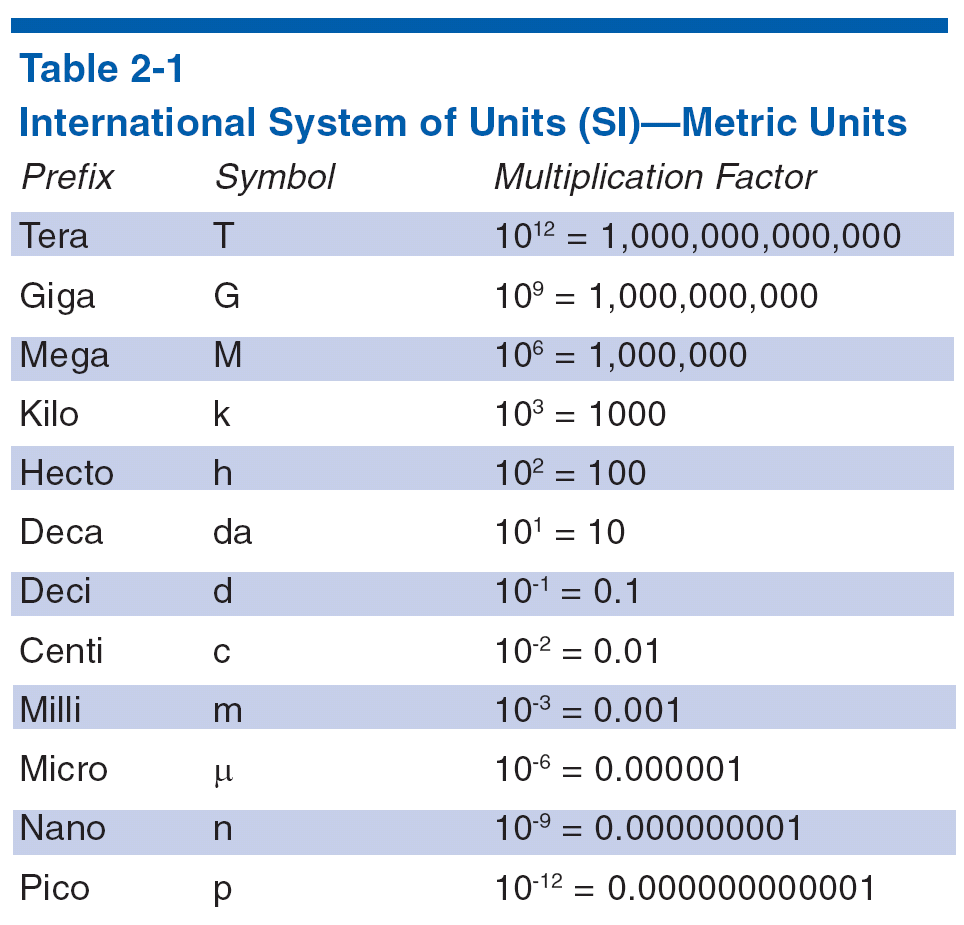 2014 Technician License Course
[Speaker Notes: Point out the units students will have to deal with in ham radio: pico, nano, micro, milli, kilo, mega, giga, tera, etc.  Using examples from test questions give the students some examples to convert between units.  

Note that the prefixes apply to units – they are not units themselves.  

Also point out that correct capitalization is important by showing the difference between mW and MW or mHz and MHz.]
Electrical Units
2014 Technician License Course
[Speaker Notes: This topic acquaints the student with the various units of measurement.  There are no historical questions on the exam but there may be some interest.]
How many milliamperes is 1.5 amperes?
A. 15 milliamperes
B. 150 milliamperes
C. 1,500 milliamperes
D. 15,000 milliamperes
 T5B01 HRLM (2-2)
2014 Technician License Course
How many milliamperes is 1.5 amperes?
A. 15 milliamperes
B. 150 milliamperes
C. 1,500 milliamperes
D. 15,000 milliamperes
 T5B01 HRLM (2-2)
2014 Technician License Course
What is another way to specify a radio signal frequency of 1,500,000 hertz?
A. 1500 kHz
B. 1500 MHz
C. 15 GHz
D. 150 kHz
 T5B02 HRLM (2-2)
2014 Technician License Course
What is another way to specify a radio signal frequency of 1,500,000 hertz?
A. 1500 kHz
B. 1500 MHz
C. 15 GHz
D. 150 kHz
 T5B02 HRLM (2-2)
2014 Technician License Course
How many volts are equal to one kilovolt?
A. One one-thousandth of a volt
B. One hundred volts
C. One thousand volts
D. One million volts
 T5B03 HRLM (2-2)
2014 Technician License Course
How many volts are equal to one kilovolt?
A. One one-thousandth of a volt
B. One hundred volts
C. One thousand volts
D. One million volts
 T5B03 HRLM (2-2)
2014 Technician License Course
How many volts are equal to one microvolt?
A. One one-millionth of a volt
B. One million volts
C. One thousand kilovolts
D. One one-thousandth of a volt
 T5B04 HRLM (2-2)
2014 Technician License Course
How many volts are equal to one microvolt?
A. One one-millionth of a volt
B. One million volts
C. One thousand kilovolts
D. One one-thousandth of a volt
 T5B04 HRLM (2-2)
2014 Technician License Course
Which of the following is equivalent to 500 milliwatts?
A. 0.02 watts
B. 0.5 watts
C. 5 watts
D. 50 watts
 T5B05 HRLM (2-2)
2014 Technician License Course
Which of the following is equivalent to 500 milliwatts?
A. 0.02 watts
B. 0.5 watts
C. 5 watts
D. 50 watts
 T5B05 HRLM (2-2)
2014 Technician License Course
If an ammeter calibrated in amperes is used to measure a 3000-milliampere current, what reading would it show?
A. 0.003 amperes
B. 0.3 amperes
C. 3 amperes
D. 3,000,000 amperes
 T5B06 HRLM (2-2)
2014 Technician License Course
If an ammeter calibrated in amperes is used to measure a 3000-milliampere current, what reading would it show?
A. 0.003 amperes
B. 0.3 amperes
C. 3 amperes
D. 3,000,000 amperes
 T5B06 HRLM (2-2)
2014 Technician License Course
If a frequency readout calibrated in megahertz shows a reading of 3.525 MHz, what would it show if it were calibrated in kilohertz?
A. 0.003525 kHz
B. 35.25 kHz
C. 3525 kHz
D. 3,525,000 kHz
 T5B07 HRLM (2-2)
2014 Technician License Course
If a frequency readout calibrated in megahertz shows a reading of 3.525 MHz, what would it show if it were calibrated in kilohertz?
A. 0.003525 kHz
B. 35.25 kHz
C. 3525 kHz
D. 3,525,000 kHz
 T5B07 HRLM (2-2)
2014 Technician License Course
How many microfarads are 1,000,000 picofarads?
A. 0.001 microfarads
B. 1 microfarad
C. 1000 microfarads
D. 1,000,000,000 microfarads
 T5B08 HRLM (2-2)
2014 Technician License Course
How many microfarads are 1,000,000 picofarads?
A. 0.001 microfarads
B. 1 microfarad
C. 1000 microfarads
D. 1,000,000,000 microfarads
 T5B08 HRLM (2-2)
2014 Technician License Course
Which of the following frequencies is equal to 28,400 kHz?
A. 28.400 MHz
B. 2.800 MHz
C. 284.00 MHz
D. 28.400 kHz
 T5B12 HRLM (2-2)
2014 Technician License Course
Which of the following frequencies is equal to 28,400 kHz?
A. 28.400 MHz
B. 2.800 MHz
C. 284.00 MHz
D. 28.400 kHz
 T5B12 HRLM (2-2)
2014 Technician License Course
If a frequency readout shows a reading of 2425 MHz, what frequency is that in GHz?
A. 0.002425 GHz
B. 24.25 GHz
C. 2.425 GHz
D. 2425 GHz
 T5B13 HRLM (2-2)
2014 Technician License Course
If a frequency readout shows a reading of 2425 MHz, what frequency is that in GHz?
A. 0.002425 GHz
B. 24.25 GHz
C. 2.425 GHz
D. 2425 GHz
 T5B13 HRLM (2-2)
2014 Technician License Course